С. Есенин «Спит ковыль. Равнина дорогая»
Урок чтения       8 класс
Наша задача:  1. Прочитать и понять стихотворение2. Проанализировать 3. Доказать, что главная тема  этого        стихотворения любовь к Родине.
Эпиграф: «Моя лирика жива одной большой любовью к Родине. Чувство  Родины – основное в моём творчестве.»									С.А. Есенин
Словарная работа:ковыль -полынь -отчие поля -
Ковыль - дикорастущее растение с узкими листьями
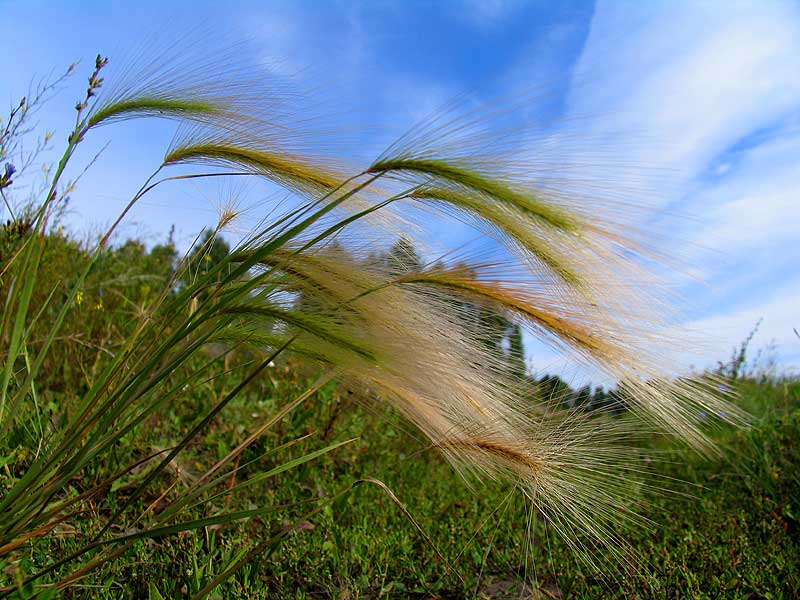 Полынь – растение с резким запахом и горьким вкусом
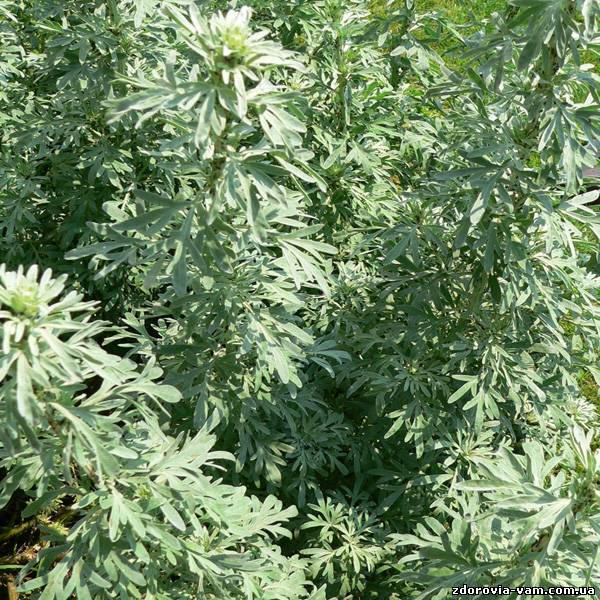 Отчие – происходит от слова отец, отчизна, отечество  -  родина.Отчие поля   -родные поля.
Прочитайте, что автор говорито  траве - ковыль
о луне
Свет луны, таинственный и длинный
О вербах
Плачут вербы
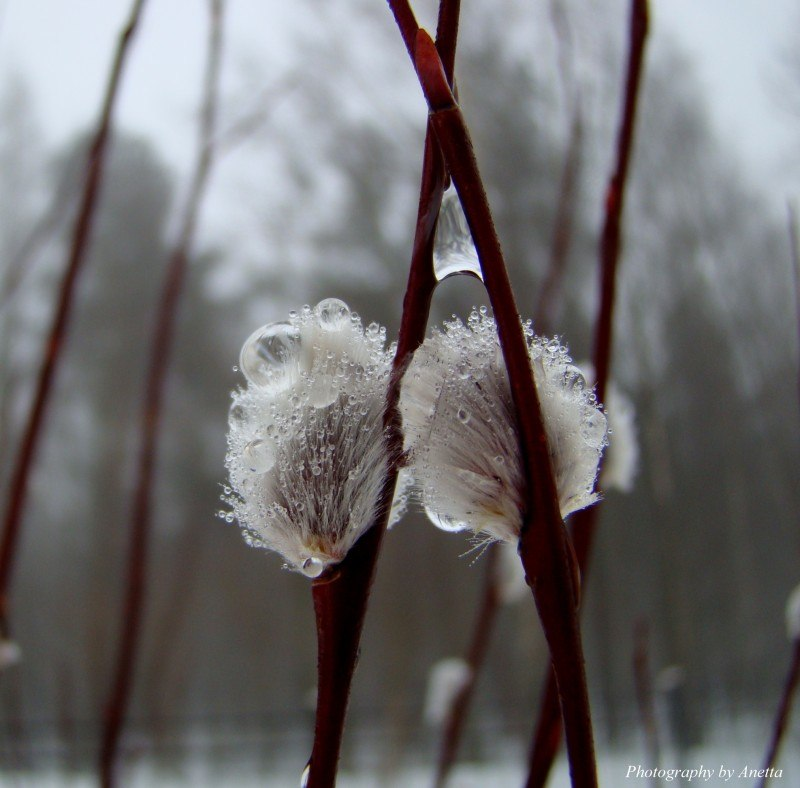 О тополях
Шепчут  тополя
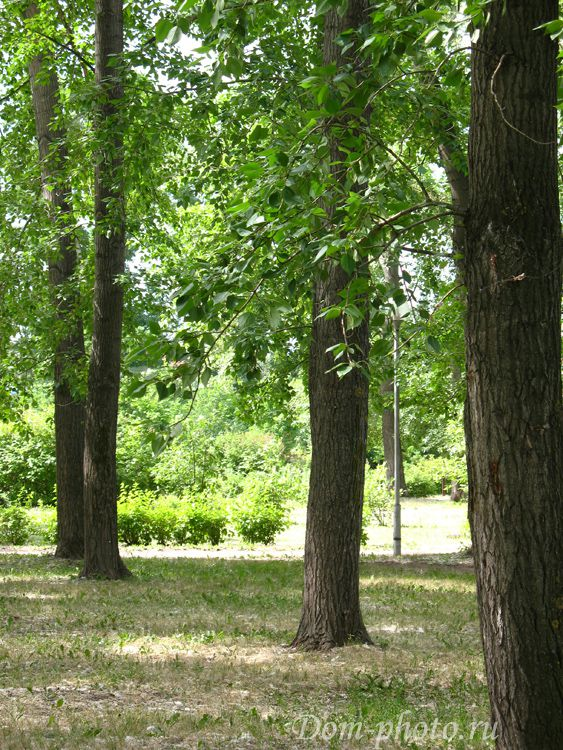 Об отчих полях
Но никто под окрик журавлиный не разлюбит отчие поля.
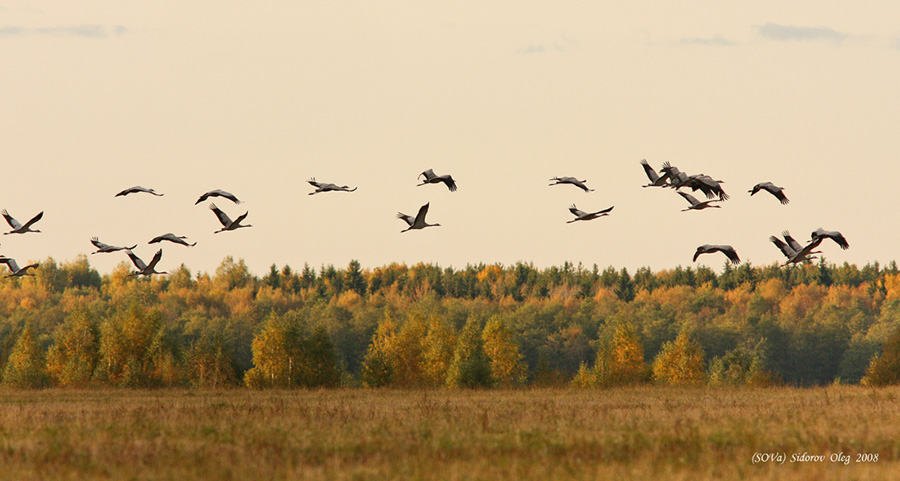 Сергей Есенин 1925  год
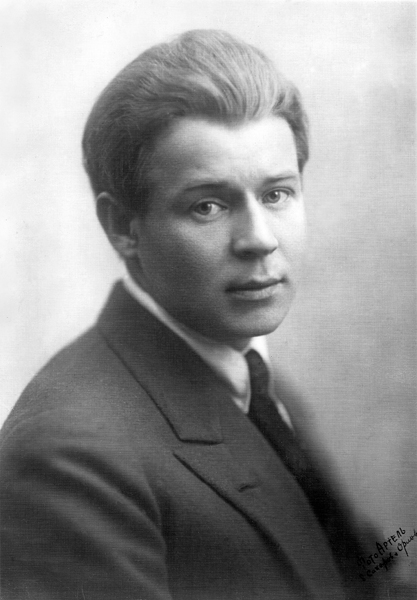 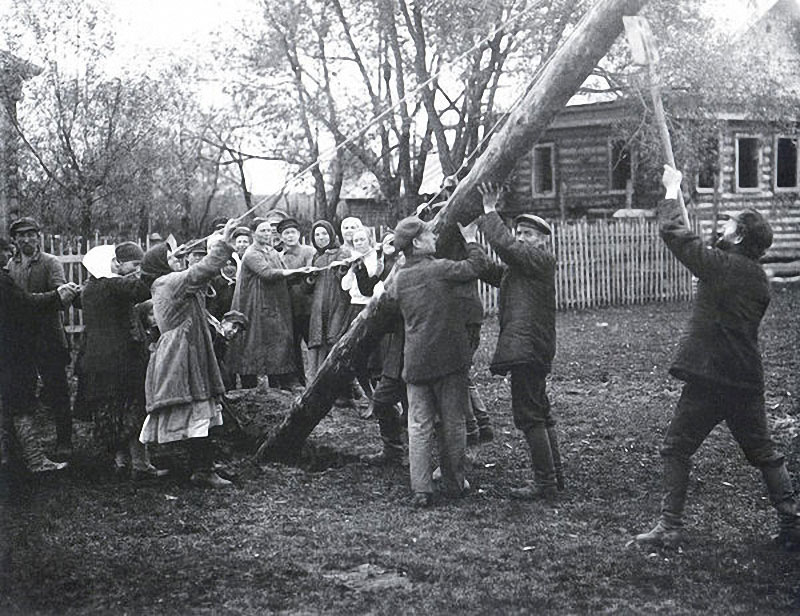 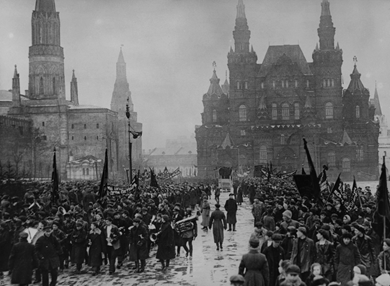 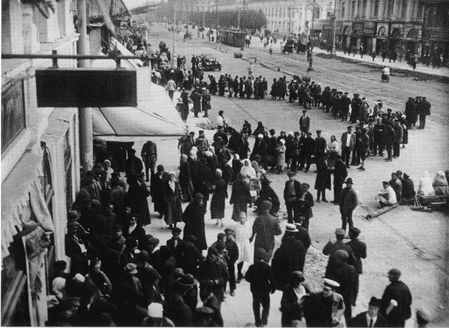 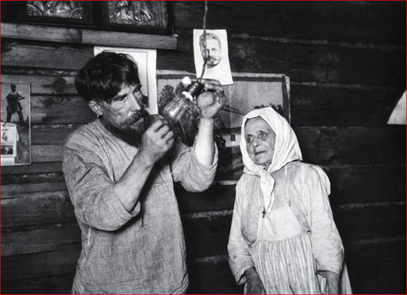 Патриотизм -  преданность и любовь к своему отечеству, к своему народу
Домашнее  задание: стр. 174